COURSE PLANNING FOR
HIGH SCHOOL
A STUDENT
GUIDE
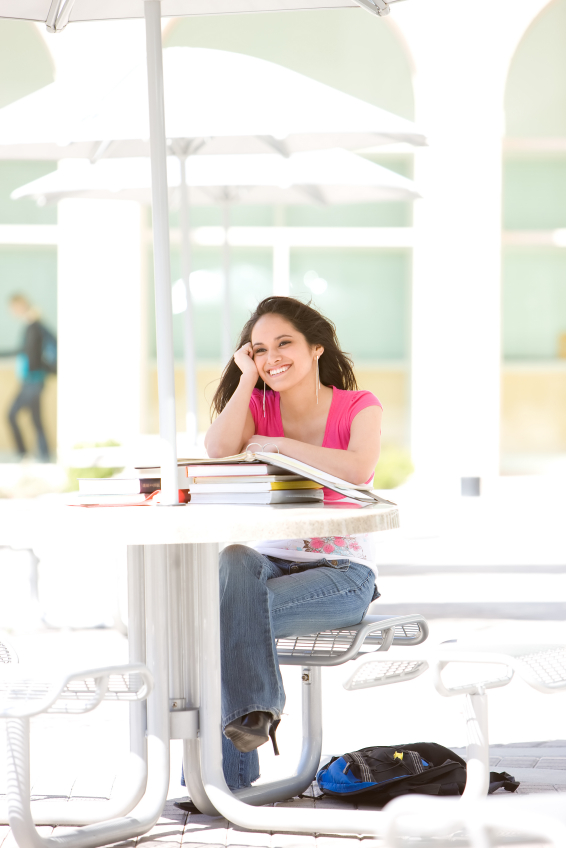 “
“
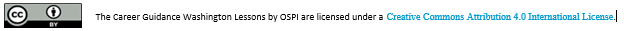 [Speaker Notes: This presentation can be used by a school counselor, advisor, or teacher to help students prepare for course registration for next year. Students have a great deal of choices and many opportunities, and this presentation is designed to introduce them to some of those opportunities and to get them thinking about the connection between their courses and their plans for life after graduation. 

It is crucial that students understand the importance of doing well in school, that they know how to use their courses to prepare for postsecondary programs and career opportunities, and that they can take advantage of the opportunities at your school.

This presentation is based on statewide information – it can and should be supplemented with information that is specific to your school district. In particular, you may wish to include information about your school’s registration process, as well as any programs that are unique to your school.]
REACH FOR YOUR GOALS
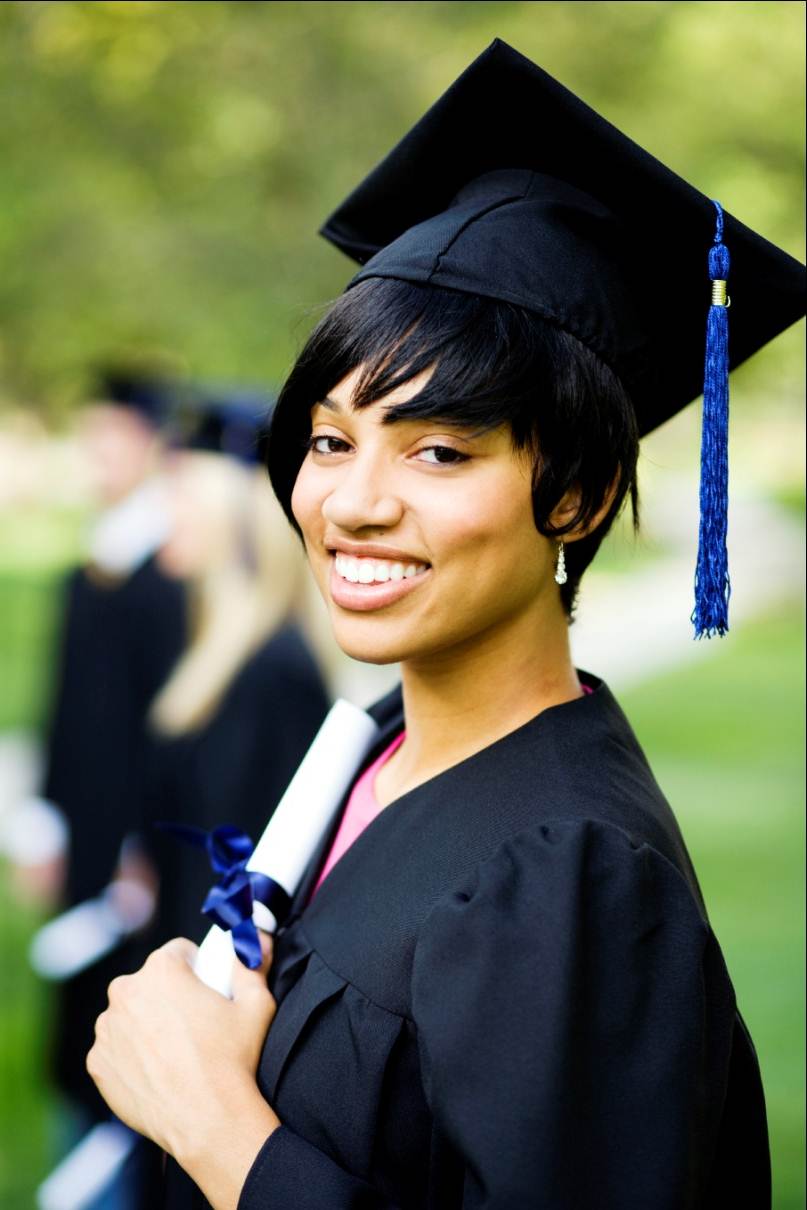 What are your goals for life after high school?
What have you done to achieve those goals?
Use high school to reach your goals.
Plan now for college and career by registering for courses that prepare you for multiple post secondary options.
[Speaker Notes: The courses students plan to take are extremely important, both in helping them graduate from high school and in setting them on their course toward college and career. 

Because your students’ choice of courses will determine whether they are qualified for postsecondary programs, it’s important for them to realize that getting into a postsecondary program – 4-year college, 2-year community college, trade or technical school, an apprenticeship program or military training program – will likely have admission requirements that they need to work on throughout their time in high school.]
EXPLORE YOUR INTERESTS
Choose a Career Cluster
[Speaker Notes: Studies have shown that students do better academically and are less likely to drop out if they have a goal and a plan to reach their goal. Now is a good time for students to set goals about their career path. One way to start that process is to choose a career cluster that sounds interesting.

Matching the career plan with student’s Personalized Pathway, based on the High School & Beyond Plan can be started in middle school.]
CHOOSE CAREERS TO EXPLORE
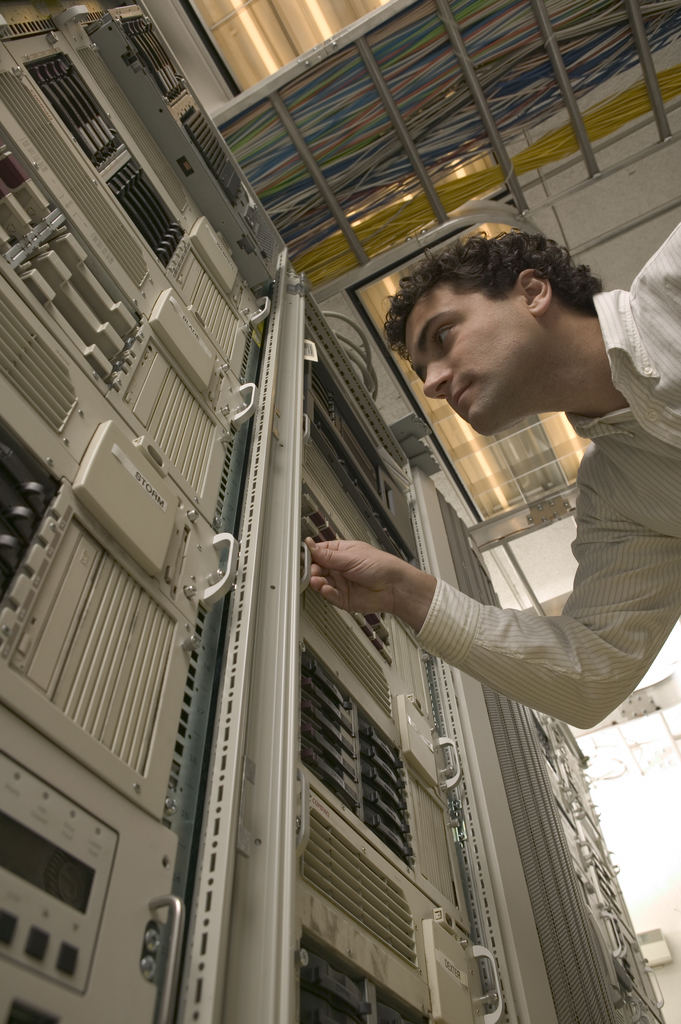 Research different careers:
WA Career Bridge
Career interviews
Job shadows, internships
Learn about the postsecondary education you need
Plan the courses you need to prepare
Take the most advanced courses possible
[Speaker Notes: Once they identify a career cluster that sounds interesting, students should research different careers. They should learn about the postsecondary education needed for different careers and then use that information to plan what classes they should take during high school.

You might want to introduce Washington State’s Career Bridge: www.careerbridge.wa.gov/. Students can learn about different careers there. They might also be able to conduct career interviews or participate in job shadows or internships.

To keep their options open, students should also be encouraged to take the most advanced courses possible during high school – with success.]
WHAT EDUCATION WILL YOU NEED?
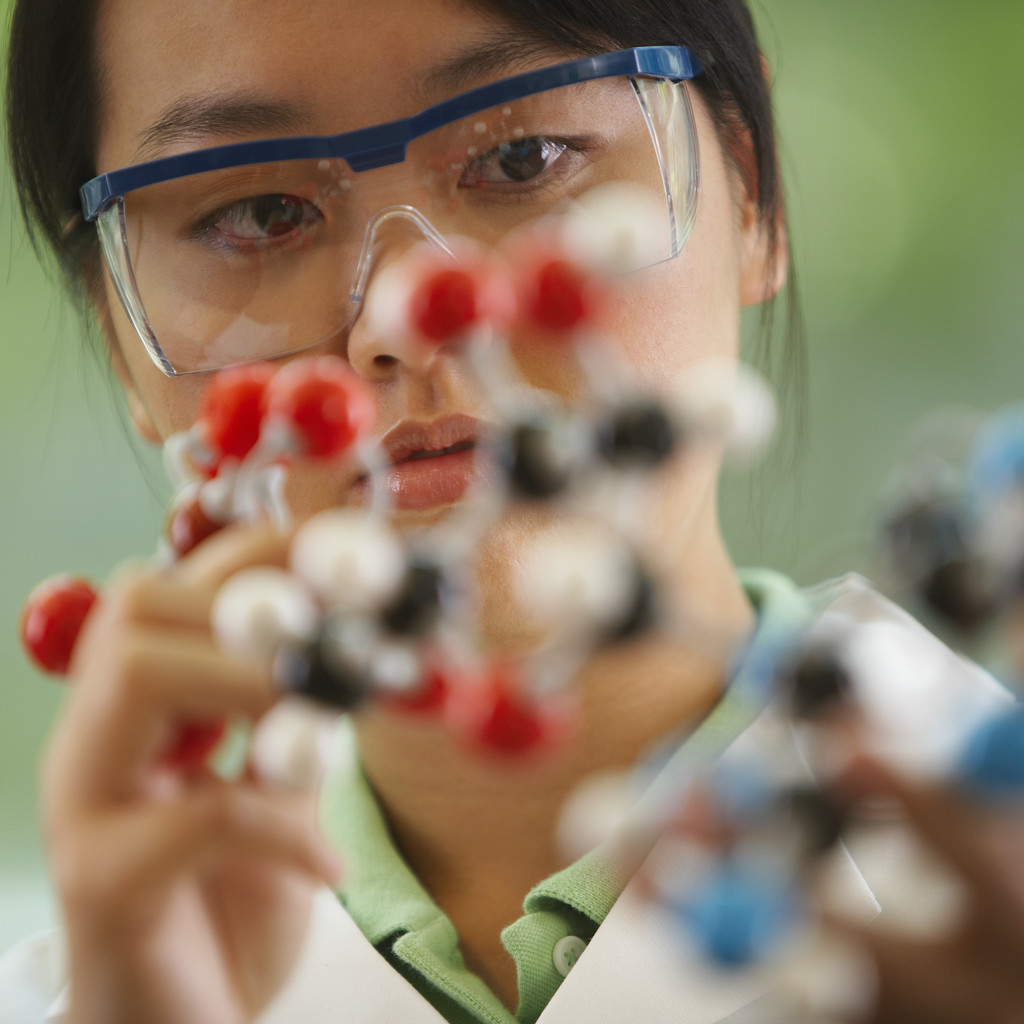 Learn what education you will need after high school:
No education after high school(will limit what you can do)
Apprenticeship
6 month-1 year certificate
Two-year AA/AS degree
Four-year BA/BS degree
Postgraduate degree (MD, JD, MBA…)
[Speaker Notes: As students explore different career possibilities, they will also need to research what type of postsecondary education they will need. 

They should know that very few jobs are open to people with only a high school diploma. But they should also learn that there are many different options after high school – from an apprenticeship that will give them hands-on training while they learn, all the way to a postgraduate degree, such as an MD. In many cases, students can follow “career ladders” and get additional training as they move up the ladder.]
WHICH COURSES TO TAKE?
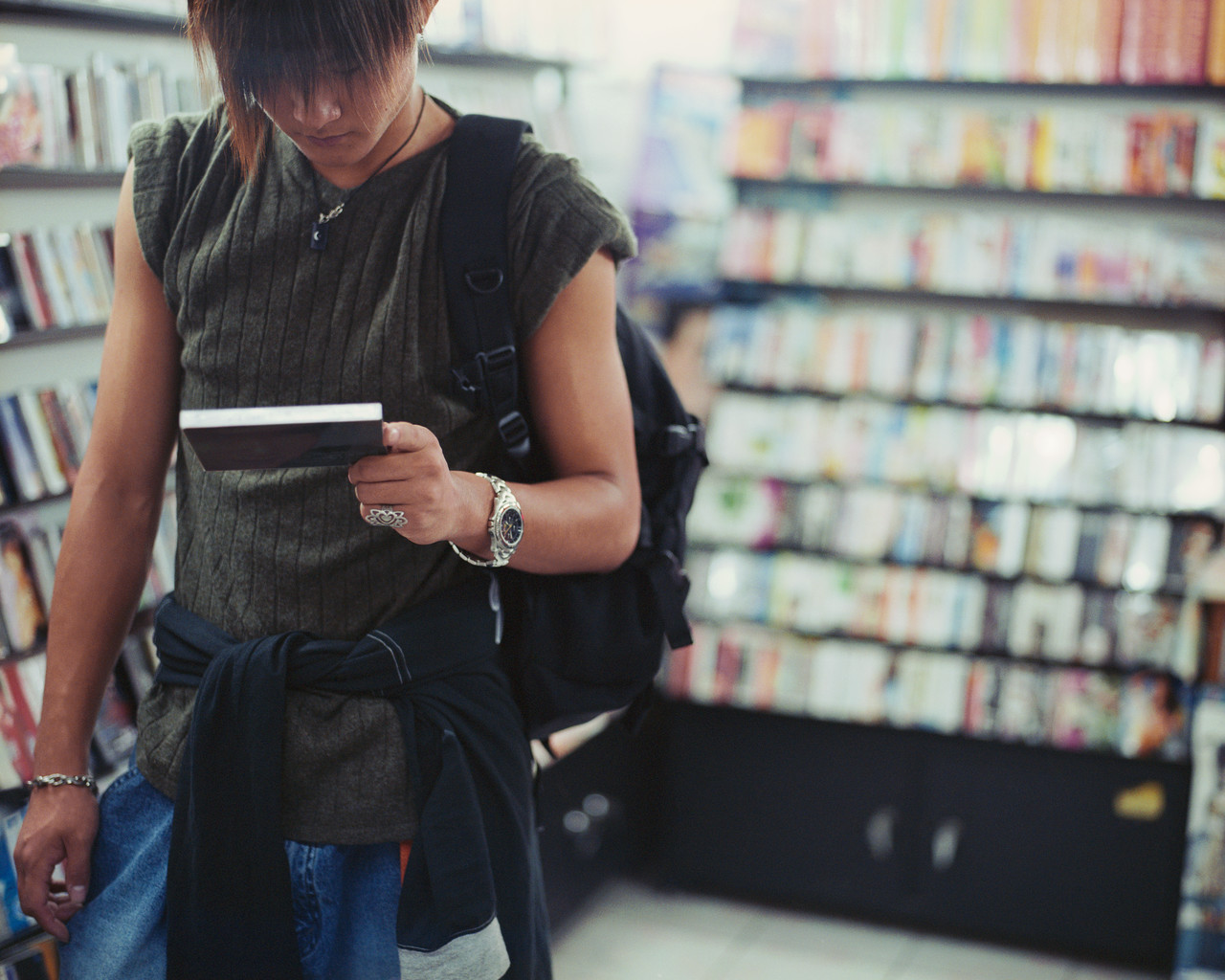 The courses you take will help set your future
Research careers and postsecondary programs
Then update your course plan
HS classes should meet:
High school graduation requirements 
Postsecondary admission requirements for 2-year and/or 4-year colleges
[Speaker Notes: Remind students of the process your school uses for course registration. Make sure they have created a four-year plan to outline the courses they hope to take, and let them know how they can get help to update that plan. As they think about the courses they plan to take, students will learn more about the requirements they must meet… and why they should do more than the minimum to succeed.]
GRADUATION REQUIREMENTS
Check these sites for the most up-to-date information
 
The Washington State Board of Education
http://www.sbe.wa.gov/documents/GradRequirements/GradReqVisualsAug2014.pdf
Minimum requirements for Washington State
 
http://www.sbe.wa.gov/HSBeyondPlan.php#.V3084eT2ZaQ 
Personalized Pathway Requirement based on High School & Beyond Plan
 
OSPI
www.k12.wa.us/graduationrequirements/ 
Graduation Requirements and High School and Beyond Plan Information, Including 
 
 www.k12.wa.us/graduationrequirements/GraduationToolkit.aspx
Graduation Toolkit
*Personalized Pathway Requirement are related courses that lead to a specific post high school career or educational outcome chosen by the student based on the student’s interests and High School and Beyond Plan, that may include Career and Technical Education.  **State Board of Education: www.sbe.wa.gov
[Speaker Notes: NOTE that this slide should be supplemented with information about your school district’s high school requirements.

Students in high school need to think about several types of credit requirements:

First are the state’s high school graduation requirements. These are the MINIMUM number of course credits needed to graduate from high school. This slide lists the statewide requirement resources. In addition, the State Board of Education has adopted a 24-credit requirement for high school graduation starting with Class of 2019.

Next are your district’s graduation requirements. Many school districts impose more rigorous minimum requirements than the state’s.

Students should also consider the College Academic Distribution Requirements (CADRs) or the minimum course credits students need to be eligible for admission to a Washington State public four-year college or university. These CADRs are also minimums – many colleges require more. Selective colleges require significantly more credits.]
SET A COURSE PLAN
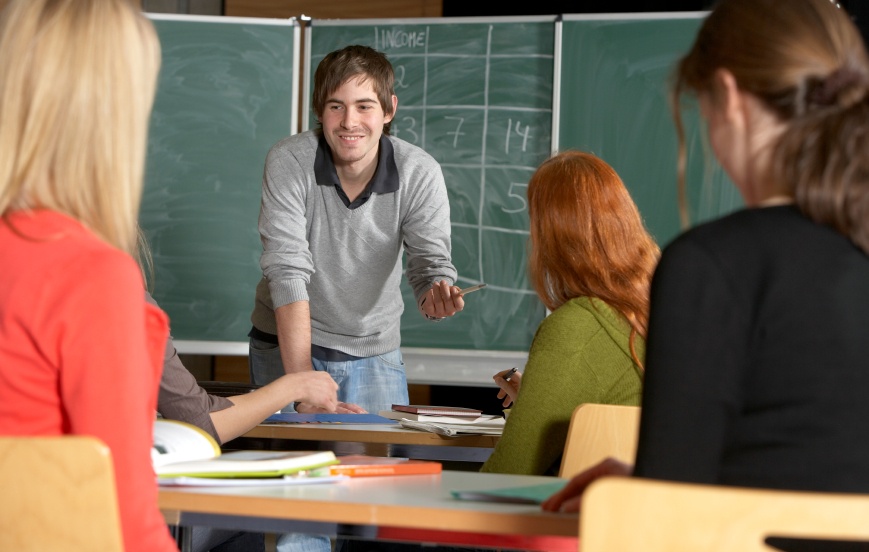 Find classes to prepare for your postsecondary and career goals
Choose the most rigorous courses you can
Advanced courses (honors, other rigorous courses)
Career & Technical Education courses (career prep)
Dual credit courses (AP, IB, College in High School, Running Start, Tech Prep)
[Speaker Notes: Researchers have found that the rigor of a student’s high school course load is a key determinant of that student’s success in postsecondary. Thus, it’s crucial that students take the most advanced courses possible. To take advantage of these programs, though, students need to know about them. In particular, they should be aware of three different types of opportunities:

Advanced courses, such as honors courses, International Baccalaureate (IB) programs or Advanced Placement (AP) opportunities
Career & Technical Education (CTE) courses and programs, that may include Skills Center courses, pre-apprenticeships, and other hands-on learning opportunities
Dual credit courses (such as AP, IB, College in High School, Running Start, and Tech Prep) that give students the opportunity to earn college credit while in high school

Because many of these course opportunities have prerequisites, it’s important that students understand what they must do to qualify. Please feel free to customize the next group of slides or add slides with information specific to your school’s programs.]
ADVANCED COURSES
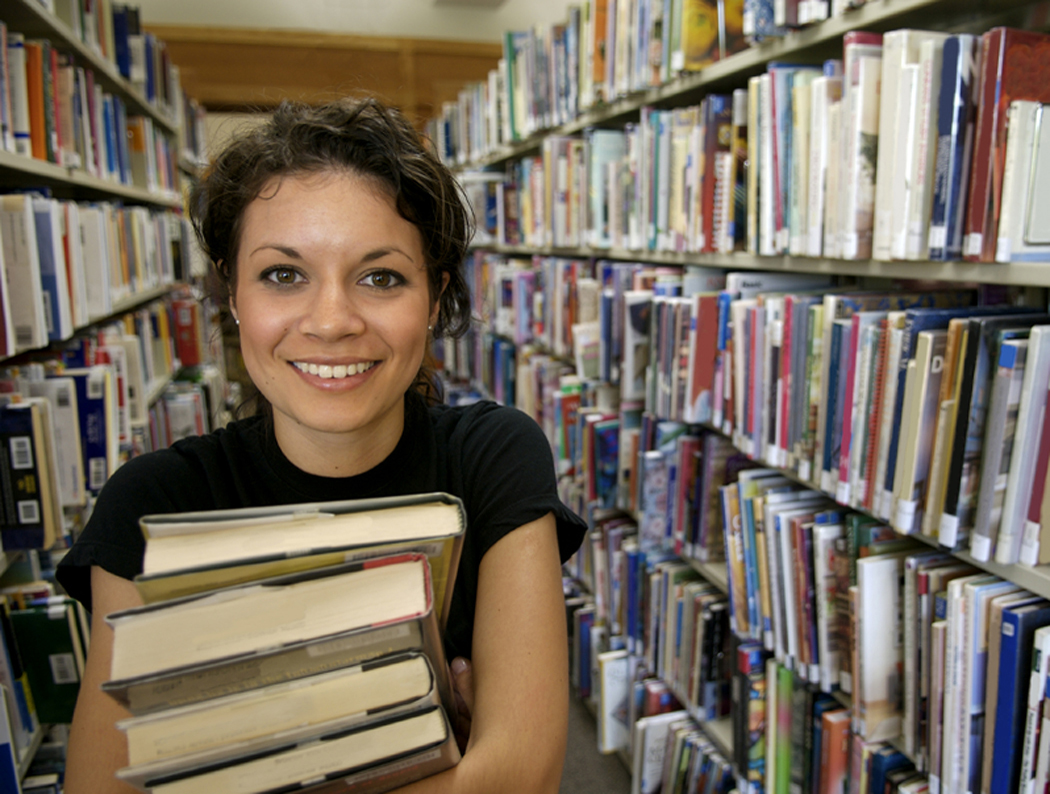 Take as many years of math and science as possible
Take honors, AP, IB, College in HS classes that cover advanced material
Take electives that let you build skills (orchestra, band, art, metalworking, etc.)
[Speaker Notes: Advanced courses are a key determinant of students’ success in postsecondary. That means taking as many years of math and science as possible, and being aware of the prerequisites for higher-level math and science courses.

Students should also know whether your high school offers honors courses and what they must do to apply for honors. Honors courses typically cover more material and more advanced material so that students can more quickly move on to advanced courses.

In addition, students (and their families) should know about any special programs your school offers, as many of these programs may require prerequisites.]
CAREER PREP (CTE) CLASSES
Preparation for career & postsecondary options
Personalized Pathway Requirement
High academic standards
Emerging  fields, including:
Health Sciences
Science, Technology, Engineering & Math (STEM)
Construction
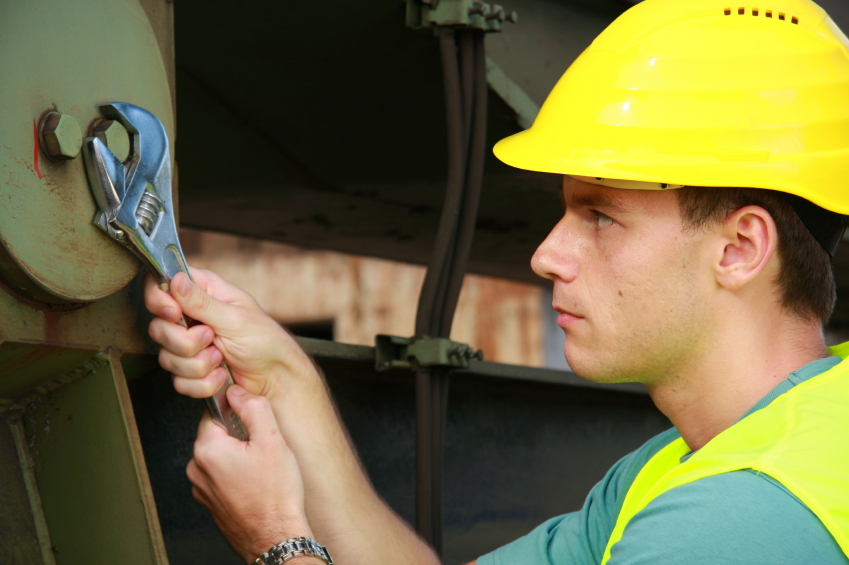 [Speaker Notes: Career & Technical Education programs serve students throughout Washington State by giving them industry-recognized training, 21st century skills, and the knowledge to succeed in college or career.

CTE helps students explore career opportunities while they are still in school, focusing in particular on high-demand, high-wage occupations in health sciences, science, technology, engineering and math, and construction. CTE can provide students with options that link middle school to high school and to postsecondary opportunities, blend academic and technical studies, and connect students to their goals for the future.]
CTE SKILLS CENTERS
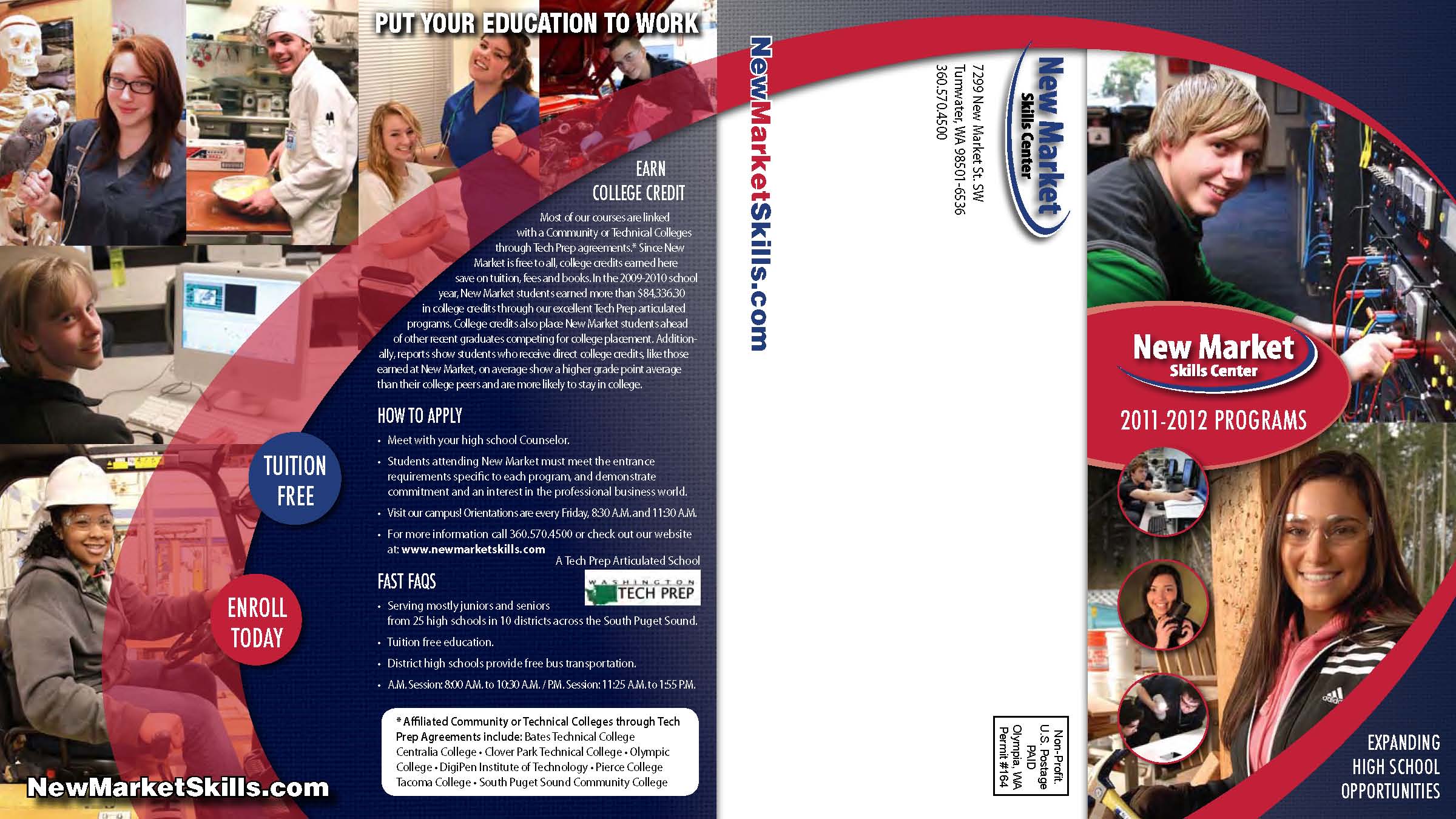 Regional high schools for CTE classes
Attend regular high school half day, Skills Center half day
Skills Center programs may include: 
Computer programming
Firefighting
Audio Production
Culinary Arts
Health Care
Construction
Marketing
[Speaker Notes: Skills Centers are an integral part of CTE programming in Washington. They function as an extension of the high schools within a local region by providing high school students with job preparation skills. The primary purpose of Skills Centers is to give students the academic and work skills to successfully enter the job market or advanced education and training.

Washington State currently has 13 Skills Centers. The existing Skills Centers serve 7,000 students in 85 districts. Students in those districts typically attend their home high school for half of each day and attend the Skills Center for the other half of the day. 

Skills Center programs vary by region but include a wide range of fields, including (but not limited to) computer programming, firefighting, audio production, culinary arts, health care, construction, and marketing. Some Skills Centers also offer AP programs.]
CTE – STEM
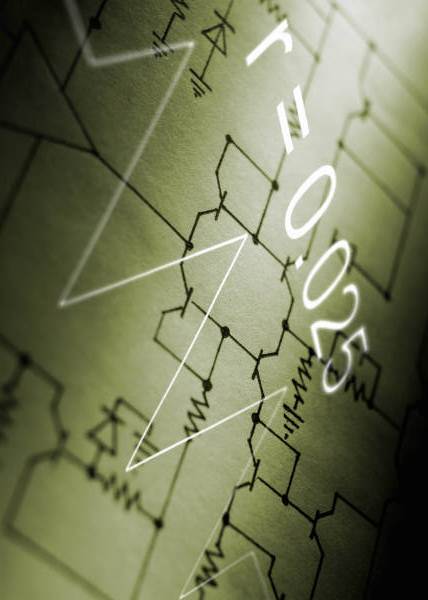 STEM = Science, Technology, Engineering and Mathematics
Includes Biotechnology, Agriculture Technology, Nanotechnology, several areas of Engineering, and other technologies
STEM helps students USE science, technology and math to solve real world problems
[Speaker Notes: Thanks to Legislative funding, STEM opportunities in Washington State are available for students in grades 7-12. It’s important for students to understand that a STEM education will provide them with the abilities to USE strong foundations in science, technology, engineering, and math to solve real world problems.

Help students learn about the STEM opportunities in your district.]
DUAL CREDIT PROGRAMS
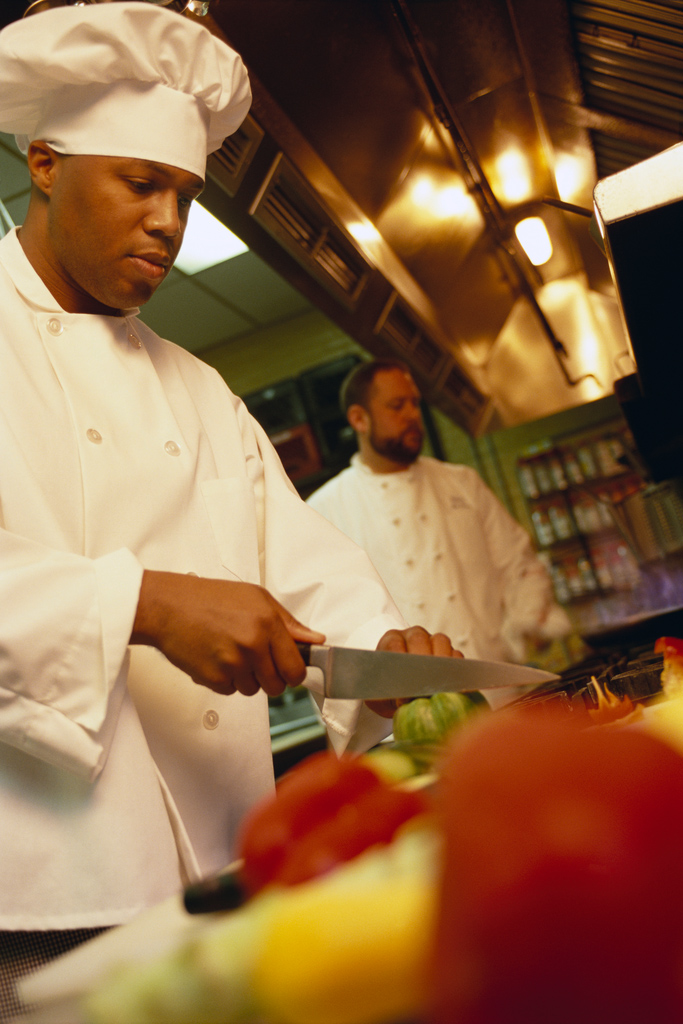 Some courses give high school AND college credit
Courses may be at your high school or community college
Dual Credit includes courses in AP, IB, College in High School, Running Start, and Tech Prep
[Speaker Notes: Dual credit programs give students the opportunity to earn high school and college credit simultaneously. In some cases, students earn college credit automatically for completing a course; in other cases, students must score above a certain level on an exam to earn college credit. (Note that the transferability of college credit will depend on the student’s ultimate postsecondary choice.)

Dual credit programs are valuable as they help build confidence and competence while reducing costs, as students do not need to pay college tuition. Some dual credit programs are courses offered within the high school; others require students to travel to a local community college. Some dual credit programs also function as Career & Technical Education, helping students prepare for an apprenticeship or career opportunity.]
DUAL CREDIT: AP
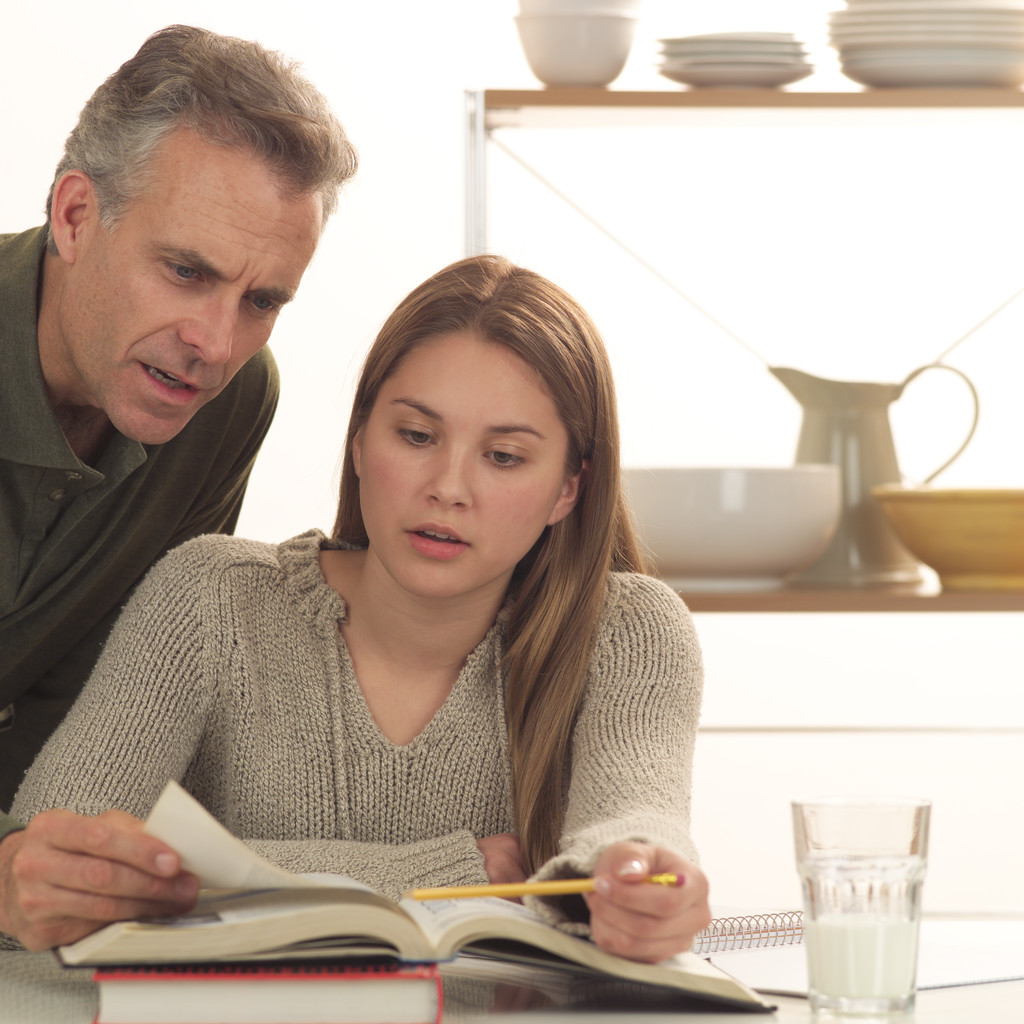 Advanced Placement (AP) courses can help you earn college credit in high school
End-of-year exam score determines college credit
Some AP courses pair with CTE classes: 
Computer Programming
Commercial Art/Studio Art
Environmental Science
[Speaker Notes: Advanced Placement (AP) classes are typically available to students in grades 10-12. Students who complete those classes and then take a College Board-sponsored AP exam in that subject can earn college credit if their scores are high enough. (Note that the awarding of college credit is up to the student’s postsecondary institution.)

AP courses are offered in nearly every subject area, from World History to English to Biology. The courses available to students will depend on your high school’s offerings.

A number of existing AP courses fit well with CTE programs. Both AP and CTE focus on relevance and rigor, and their intertwining will mean more student success after high school. With CTE career fields and AP education, students receive training for work and for life. CTE/AP pairings include courses such as AP Computer Science, AP Studio Art Drawing 2D/3D, AP Environmental Science, AP Psychology, and AP Macroeconomics.]
DUAL CREDIT: COLLEGE IN THE HIGH SCHOOL
Students take college level courses in high school
School Districts must have inter-local agreements with colleges set up
College in HS courses are taught by high school teachers on the high school campus for college credit
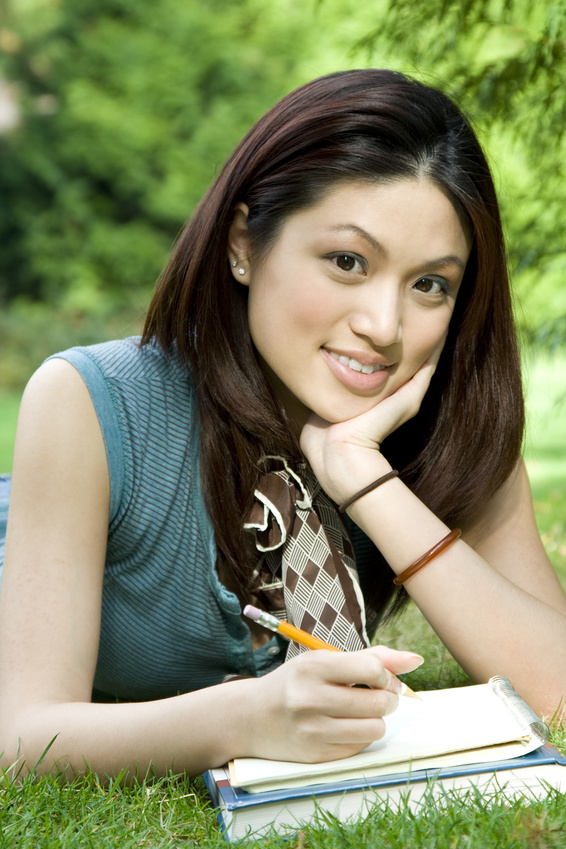 [Speaker Notes: College in the High School is an opportunity for students to be concurrently enrolled in high school and college and to earn high school and college credit in the same course offered on the high school campus. Costs to students vary with each institution.

College in the High School courses are taught by high school teachers. There must be an inter-local agreement with college for all College in High School courses. 

College in High School courses are on both high school and college transcript.]
DUAL CREDIT: RUNNING START
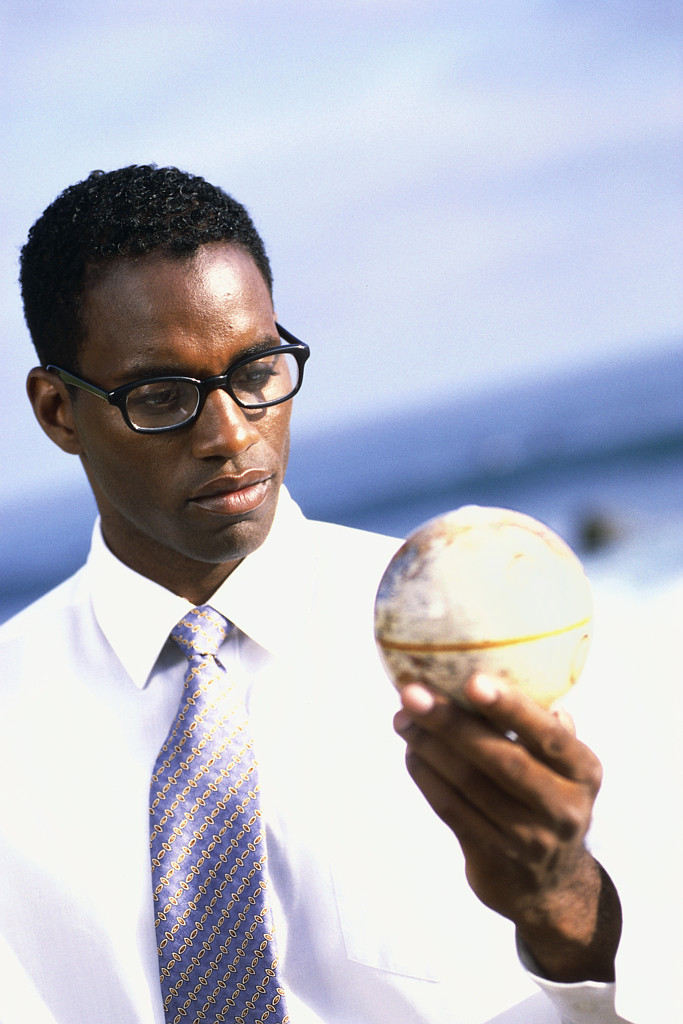 Take courses at community college while you’re a high school student
Placement test must be passed to qualify
Nearly any subject is available (100+ College Level)
Prepare for college or a career
Talk with your high school counselor for more information
[Speaker Notes: Washington State’s Running Start program offers qualified high school students to chance to take college-level courses at low cost at a local community college campus.

Running Start gives students the opportunity to take courses in nearly any subject area to help them prepare for college or a career. 

Students who are interested should talk with their high school counselor.]
DUAL CREDIT: TECH PREP
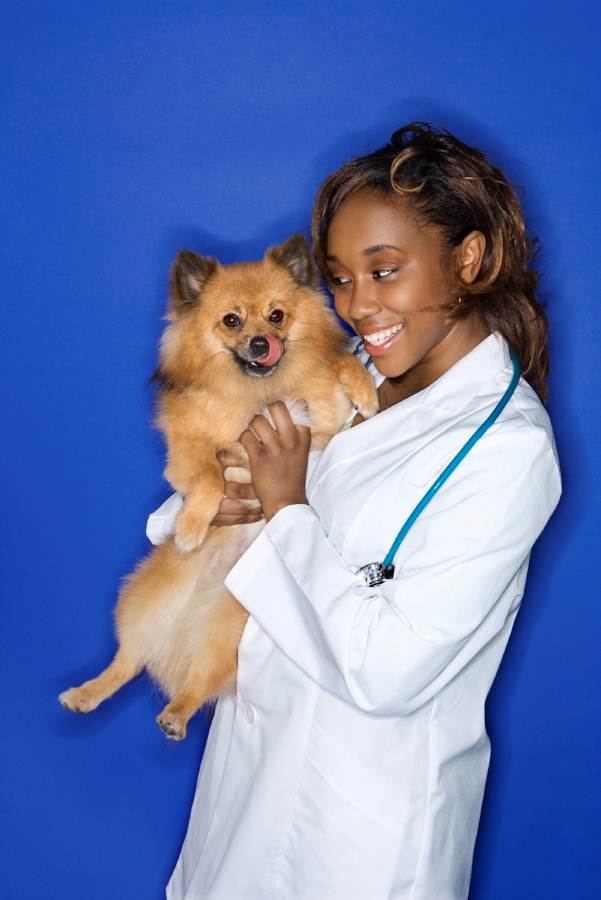 Tech Prep courses can help you earn college credit in high school
Articulations needed for HS/College 
Prepare for an apprenticeship or save college tuition
Courses may include: 
Horticulture
Environmental Science
Automotive Technology
Digital Communications
Accounting/Business
Health Science
Veterinary Medicine
[Speaker Notes: Tech Prep awards high school students dual credit for career and technical education (CTE) courses articulated to college programs, when school districts have an articulation agreement with a local community college. Tech Prep dates back to the early 1980s, when business shifted from the industrial age to the age of technology. High schools began refocusing their programs to include more technical training, applied academics and opportunities mentoring and internships in the workplace.
Washington State’s Tech Prep is well respected and comprehensive.  All of the state’s 34 community and technical colleges are partners to Tech Prep, with more than 300 public high schools in 204 districts participating. Tech Prep students earn an average of 6 college credits.  

Where a student lives will determine what programs are available through Tech Prep. Tech Prep courses are offered in a variety of fields that include horticulture, environmental science, automotive technology, digital communications, accounting, business, graphic design, and health sciences.]
WHAT’S NEXT?
Set a plan for high school
Start High School & Beyond Plan
Consider what courses will be in Personalized Pathway Requirement
Decide which courses you need for:
Graduation requirements
Postsecondary admission requirements
Ask about advanced, CTE, and dual credit classes
Join clubs and participate in sports
[Speaker Notes: Students should realize that the work they do today is preparing them for the future.

They should use the remainder of their time in high school to prepare for postsecondary – particularly by taking advanced, CTE, and dual credit courses.

In addition, students should be encouraged to get involved in extracurricular activities and athletics so that they will be engaged with the school community.]
COURSE PLAN FOR NEXT YEAR
[Speaker Notes: Conclude the lesson by helping students draft an outline of the courses they hope to take next year. This plan should be a part of their comprehensive four-year plan and High School & Beyond Plan that includes a Personalized Pathway for each student.]